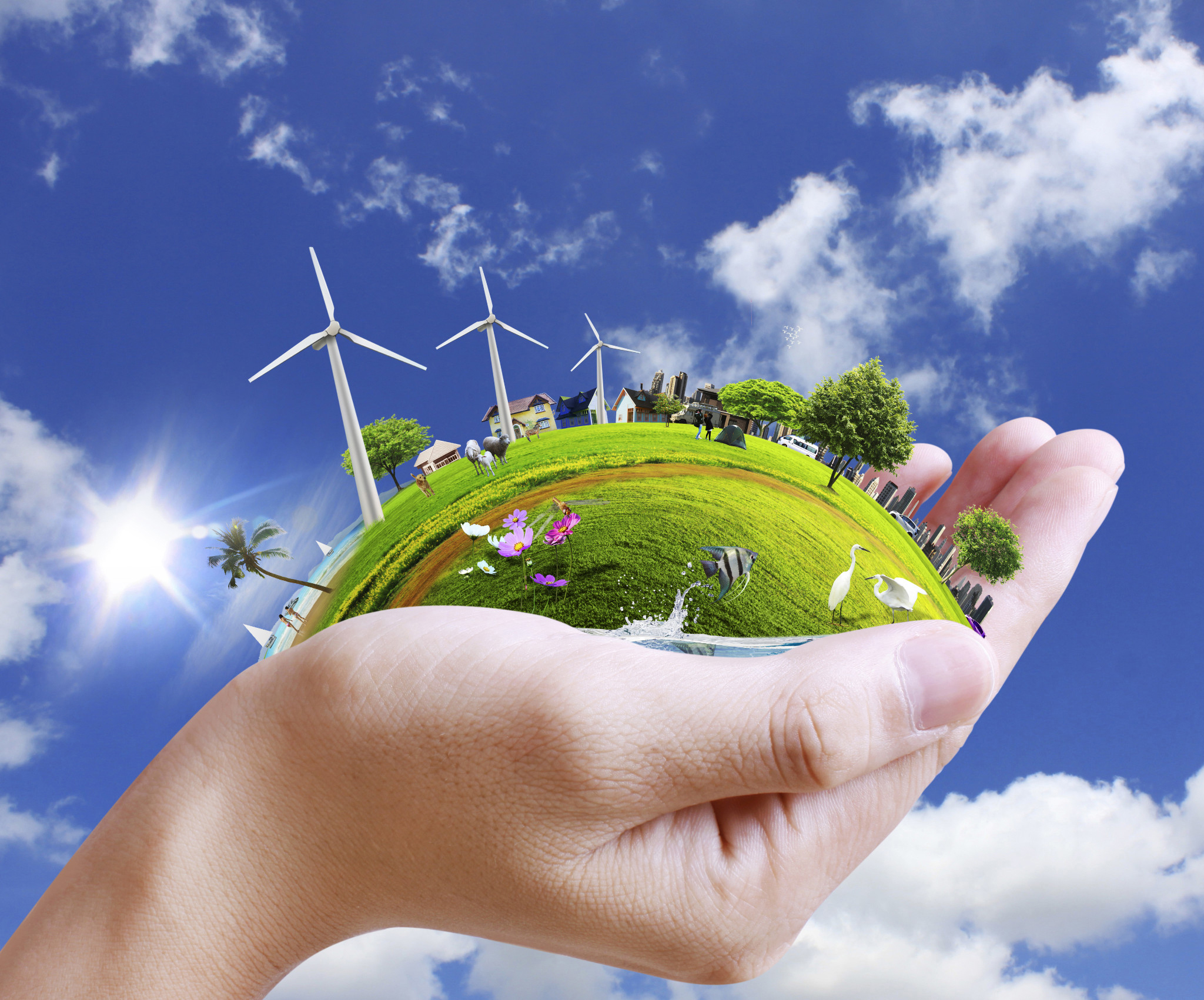 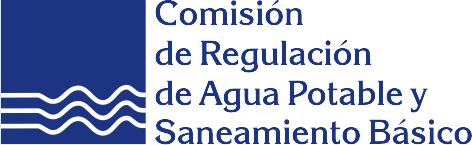 Control Interno 
Seguimiento al Plan de Mejoramiento de la CGR-2013-2014
Enero 15 de 2018
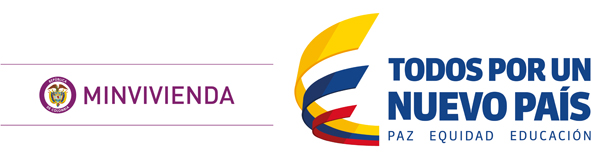 SEGUIMIENTO PLAN DE MEJORAMIENTO DE LA CGR AL 31 DE DICIEMBRE DE 2017
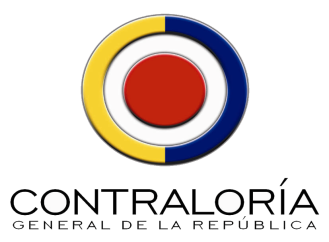 SEGUIMIENTO PLAN DE MEJORAMIENTO DE LA CGR AL 31 DE DICIEMBRE DE 2017
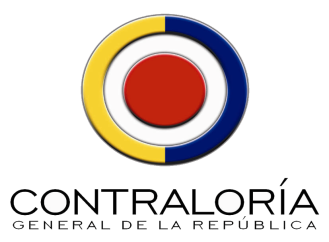 SEGUIMIENTO PLAN DE MEJORAMIENTO DE LA CGR AL 31 DE DICIEMBRE DE 2017
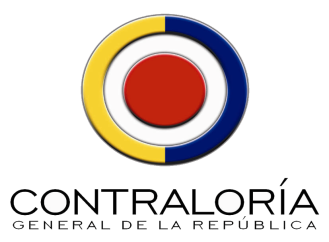 SEGUIMIENTO PLAN DE MEJORAMIENTO DE LA CGR AL 31 DE DICIEMBRE DE 2017
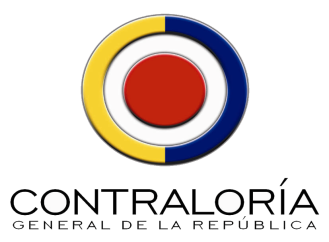 SEGUIMIENTO PLAN DE MEJORAMIENTO DE LA CGR AL 31 DE DICIEMBRE DE 2017
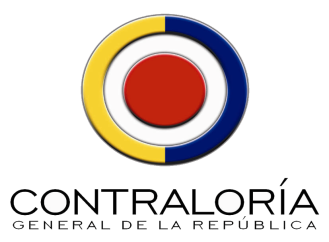 SEGUIMIENTO PLAN DE MEJORAMIENTO DE LA CGR AL 31 DE DICIEMBRE DE 2017
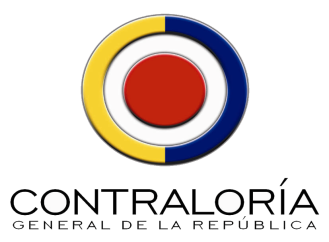 SEGUIMIENTO PLAN DE MEJORAMIENTO DE LA CGR AL 31 DE DICIEMBRE DE 2017
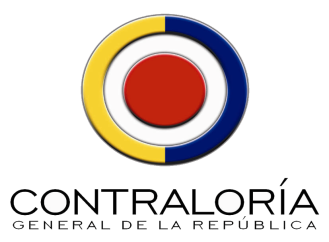 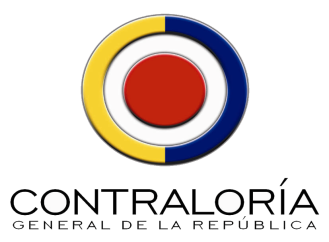 SEGUIMIENTO PLAN DE MEJORAMIENTO DE LA CGR AL 31 DE DICIEMBRE DE 2017
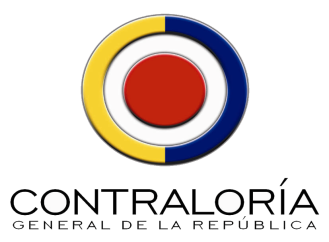 SEGUIMIENTO PLAN DE MEJORAMIENTO DE LA CGR AL 31 DE DICIEMBRE DE 2017
SEGUIMIENTO PLAN DE MEJORAMIENTO DE LA CGR AL 31 DE DICIEMBRE DE 2017
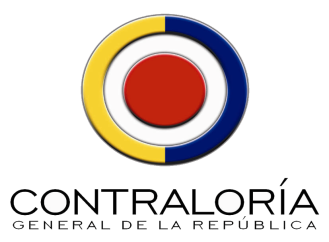 SEGUIMIENTO PLAN DE MEJORAMIENTO DE LA CGR AL 31 DE DICIEMBRE DE 2017
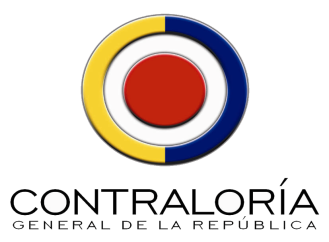 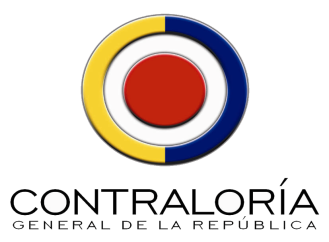 SEGUIMIENTO PLAN DE MEJORAMIENTO DE LA CGR AL 31 DE DICIEMBRE DE 2017
SEGUIMIENTO PLAN DE MEJORAMIENTO DE LA CGR AL 31 DE DICIEMBRE DE 2017
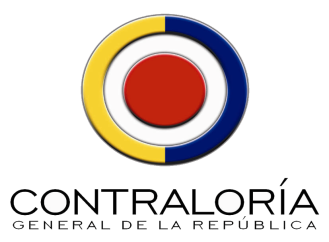 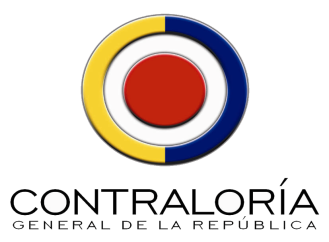 SEGUIMIENTO PLAN DE MEJORAMIENTO DE LA CGR AL 31 DE DICIEMBRE DE 2017
SEGUIMIENTO PLAN DE MEJORAMIENTO DE LA CGR AL 31 DE DICIEMBRE DE 2017
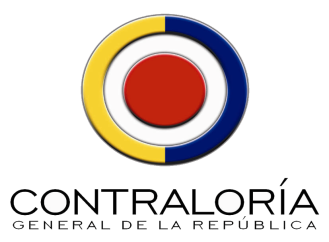 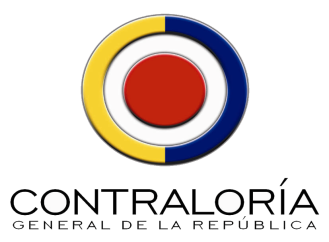 SEGUIMIENTO PLAN DE MEJORAMIENTO DE LA CGR AL 31 DE DICIEMBRE DE 2017
SEGUIMIENTO PLAN DE MEJORAMIENTO DE LA CGR AL 31 DE DICIEMBRE DE 2017
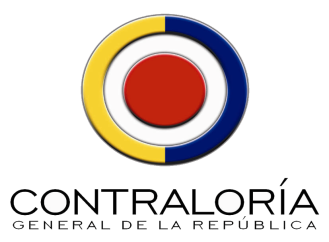 SEGUIMIENTO PLAN DE MEJORAMIENTO DE LA CGR AL 31 DE DICIEMBRE DE 2017
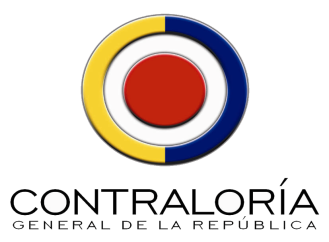 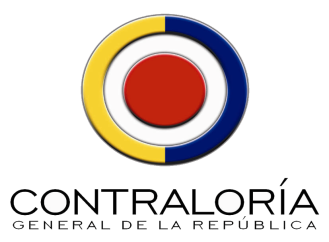 SEGUIMIENTO PLAN DE MEJORAMIENTO DE LA CGR AL 31 DE DICIEMBRE DE 2017
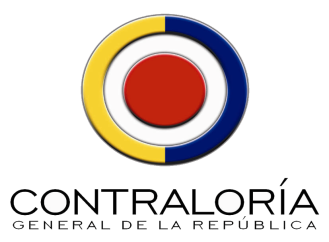 SEGUIMIENTO PLAN DE MEJORAMIENTO DE LA CGR AL 31 DE DICIEMBRE DE 2017
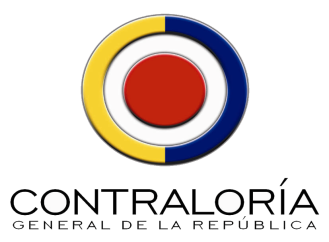 SEGUIMIENTO PLAN DE MEJORAMIENTO DE LA CGR AL 31 DE DICIEMBRE DE 2017
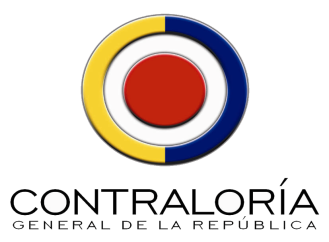 SEGUIMIENTO PLAN DE MEJORAMIENTO DE LA CGR AL 31 DE DICIEMBRE DE 2017
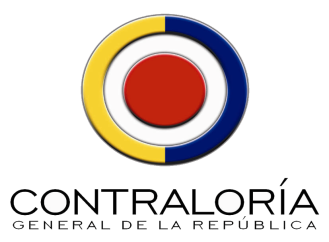 SEGUIMIENTO PLAN DE MEJORAMIENTO DE LA CGR AL 31 DE DICIEMBRE DE 2017
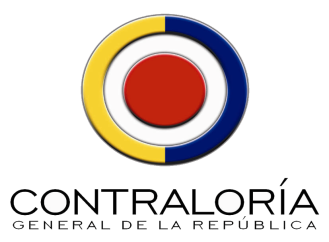 SEGUIMIENTO PLAN DE MEJORAMIENTO DE LA CGR AL 31 DE DICIEMBRE DE 2017
SEGUIMIENTO PLAN DE MEJORAMIENTO DE LA CGR AL 31 DE DICIEMBRE DE 2017
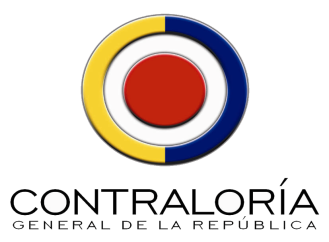 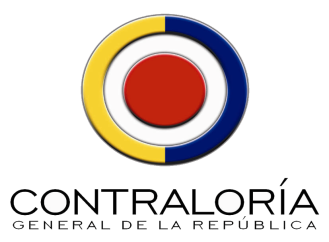 SEGUIMIENTO PLAN DE MEJORAMIENTO DE LA CGR AL 31 DE DICIEMBRE DE 2017
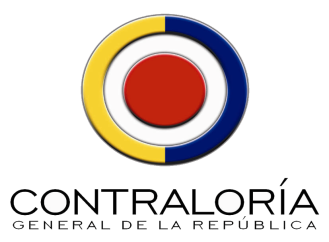 SEGUIMIENTO PLAN DE MEJORAMIENTO DE LA CGR AL 31 DE DICIEMBRE DE 2017
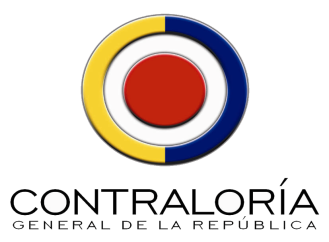 SEGUIMIENTO PLAN DE MEJORAMIENTO DE LA CGR AL 31 DE DICIEMBRE DE 2017
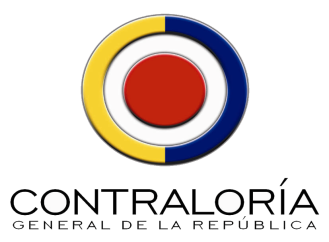 SEGUIMIENTO PLAN DE MEJORAMIENTO DE LA CGR AL 31 DE DICIEMBRE DE 2017
SEGUIMIENTO PLAN DE MEJORAMIENTO DE LA CGR AL 31 DE DICIEMBRE DE 2017
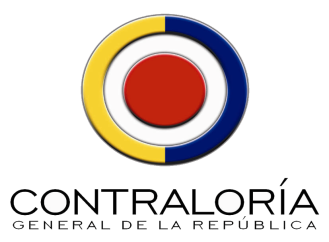 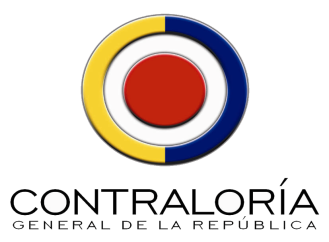 SEGUIMIENTO PLAN DE MEJORAMIENTO DE LA CGR AL 31 DE DICIEMBRE DE 2017
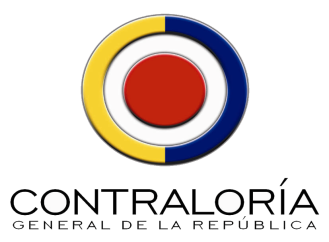 SEGUIMIENTO PLAN DE MEJORAMIENTO DE LA CGR AL 31 DE DICIEMBRE DE 2017
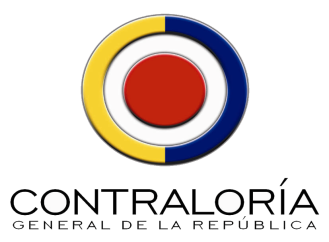 SEGUIMIENTO PLAN DE MEJORAMIENTO DE LA CGR AL 31 DE DICIEMBRE DE 2017
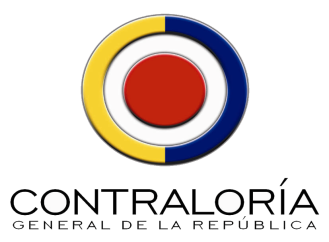 SEGUIMIENTO PLAN DE MEJORAMIENTO DE LA CGR AL 31 DE DICIEMBRE DE 2017
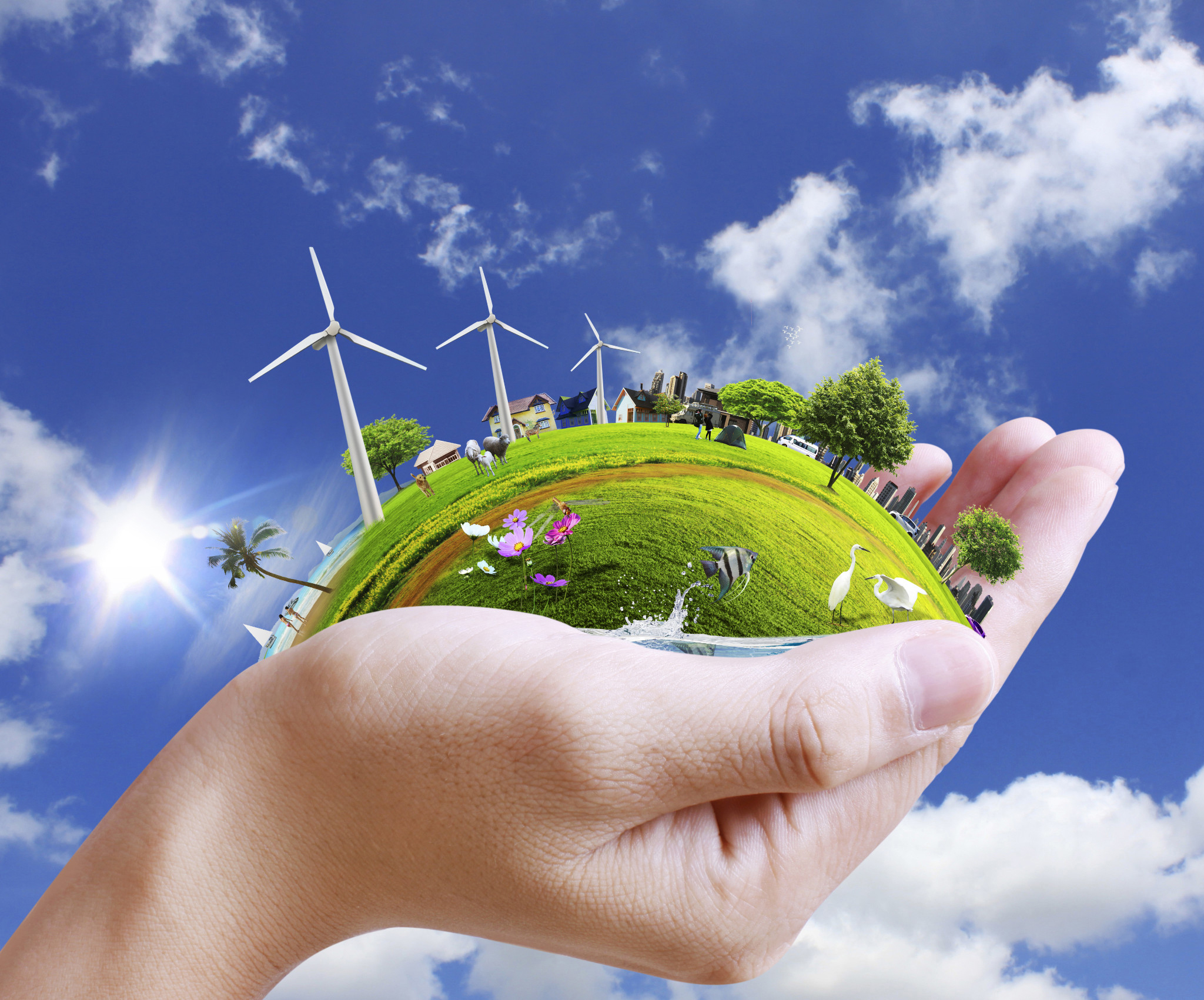 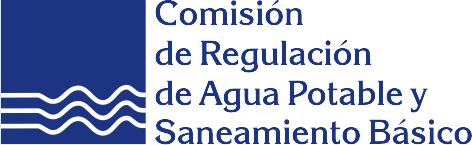 Página web: www.cra.gov.co
Twitter: @cracolombia
YouTube: crapsbcol
Facebook: Comisión de Regulación CRA
Correo electrónico: correo@cra.gov.co
PBX: (1) 4873820 Línea Nacional: 018000517565
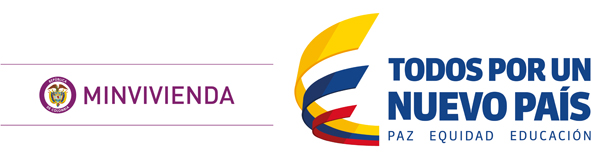